Taxonomic Concepts & Classification
What is it?
Where is it?
How is it doing?
What can we do about it?
Are our actions working?
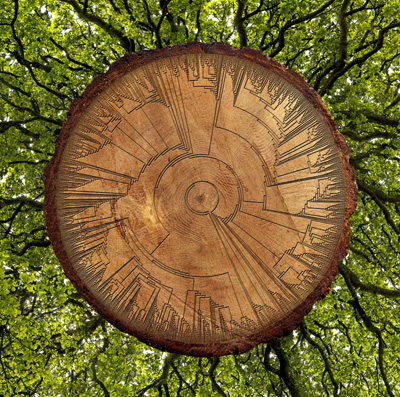 We all Depend on Classification Systems
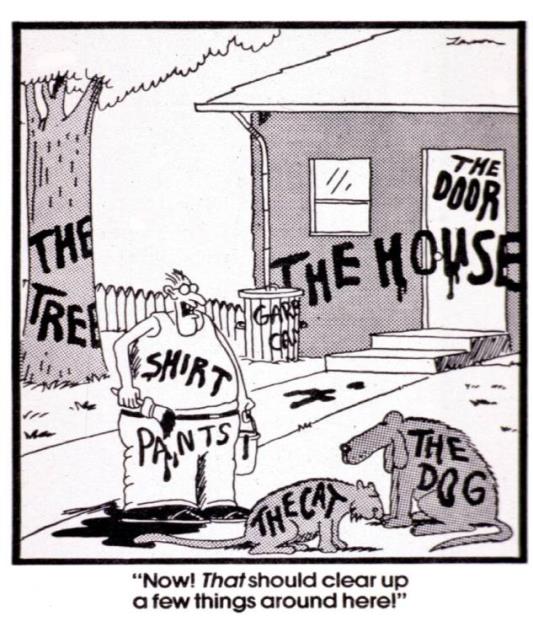 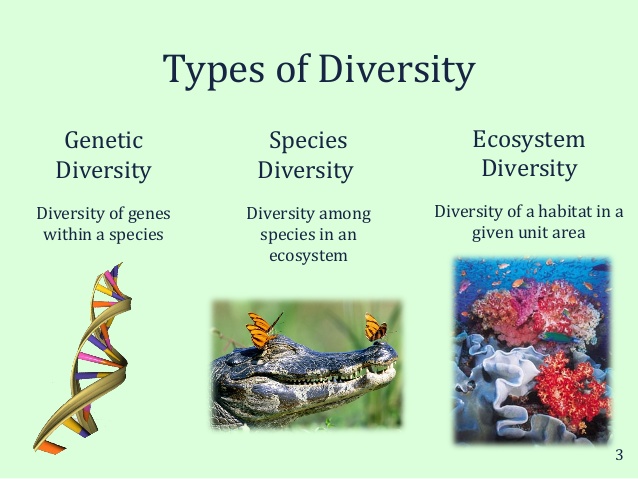 Species Concepts
Define species boundaries 
Initially described and published
Revised by taxonomists through time

Based on species concept theories
Biological
Phylogenetic
Evolutionary
Morphological
Combination of above
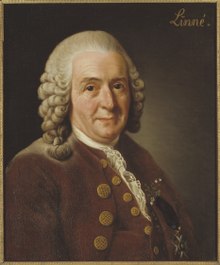 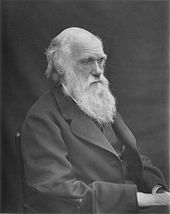 Assigning Names
Nomenclature: 
	A system of scientific names
	International Code of Zoological Nomenclature (ICZN)
 	International Code of Botanical Nomenclature (ICBN)
Taxon Description
Name and author combination:

Type specimen(s):


Circumscription (taxon definition):
Peucaea cassinii (Woodhouse 1852)
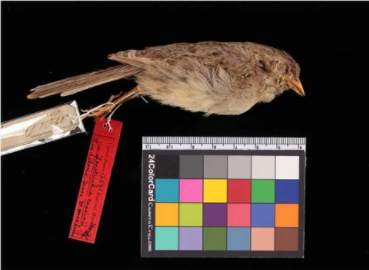 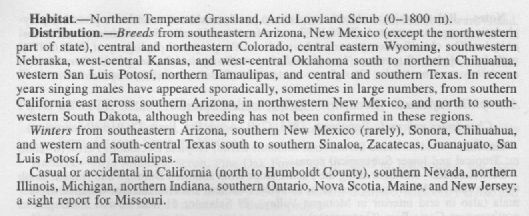 AOS Checklist
Biotics and Taxonomy
Biotics 5 is concept based and tracks Elements 

Every Element has one circumscription or concept, which distinguishes it from another Element, regardless of name. 

1 Element can have many names
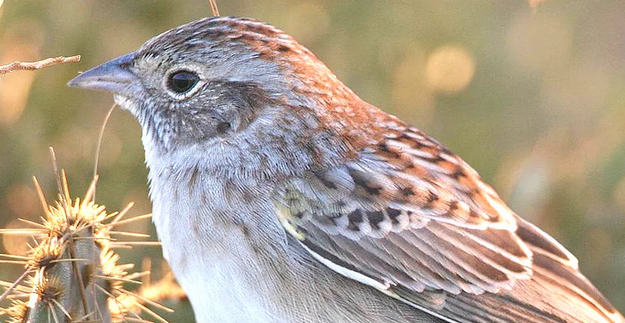 Zonotrichia cassinii
Aimophila cassinii
Peucaea cassinii
Biotics and Taxonomy
Biotics 5 is concept based and tracks Elements 

Every Element has one circumscription or concept, which distinguishes it from another Element, regardless of name. 

1 Element can have many names
1 Name can represent many concepts
Madonna
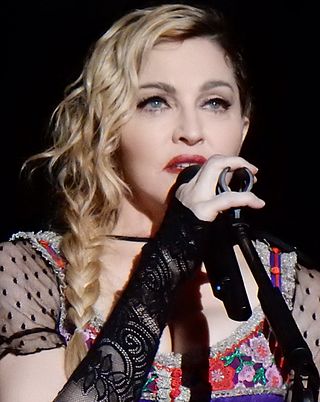 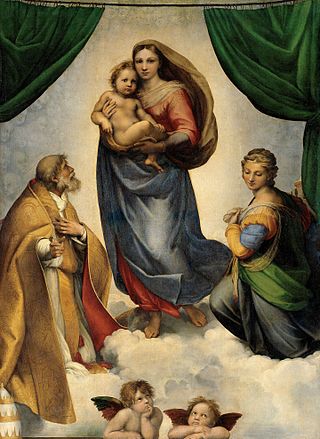 Mary, mother of Jesus
Madonna (entertainer)
Biotics and Taxonomy
A plant example of nomenclatural ambiguity
Carya carolinae-septentrionalis
(Ashe) Engler & Graebner
Carya ovata
(Miller) K. Koch
Carya ovata
(Miller) K. Koch
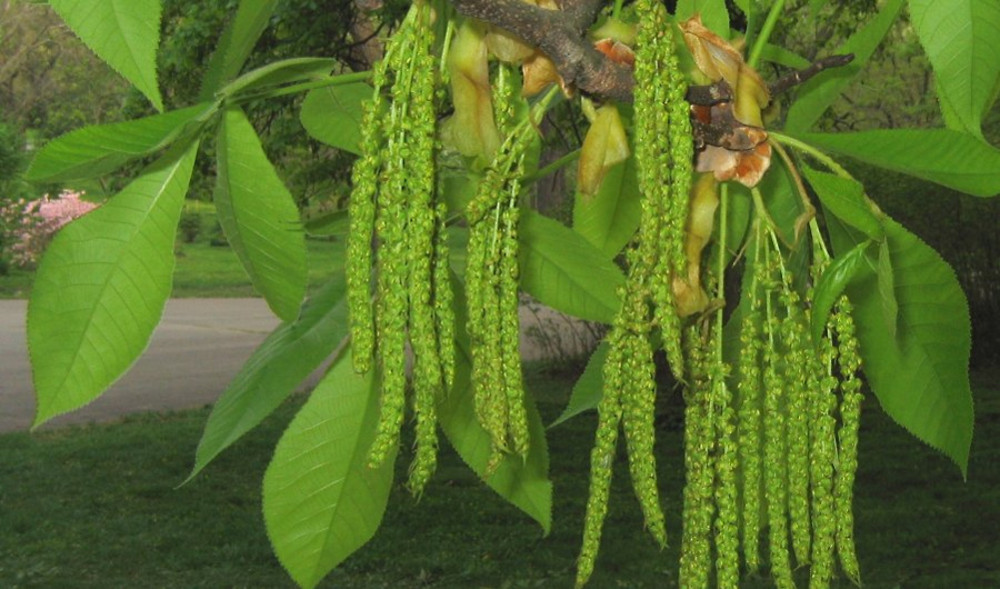 sec. Radford et al. 1968
sec. Gleason 1952
Shagbark hickory
Biotics and Taxonomy
A plant example of nomenclatural ambiguity
Carya carolinae-septentrionalis
(Ashe) Engler & Graebner
Carya ovata
(Miller) K. Koch
Southeast
Carya ovata
(Miller) K. Koch
Eastern North America
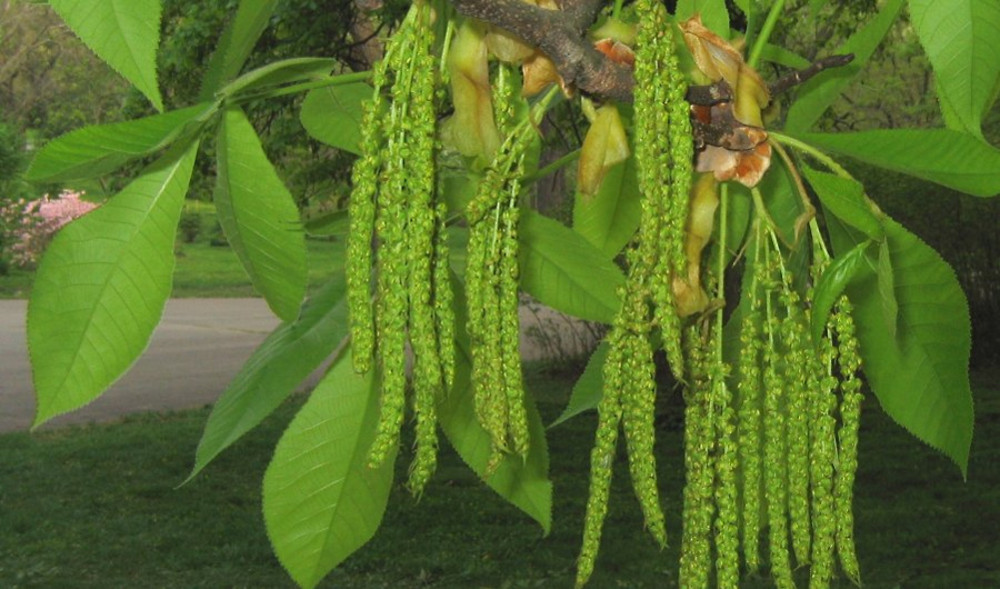 Northeastern North America
sec. Radford et al. 1968
sec. Gleason 1952
Shagbark hickory
Taxonomic Standards
Mammals
Birds
Vascular Plants
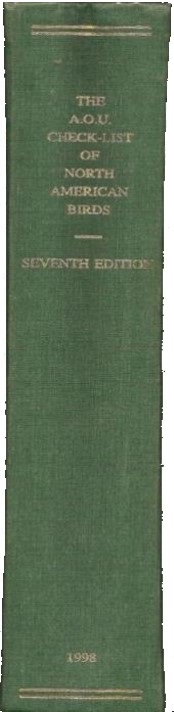 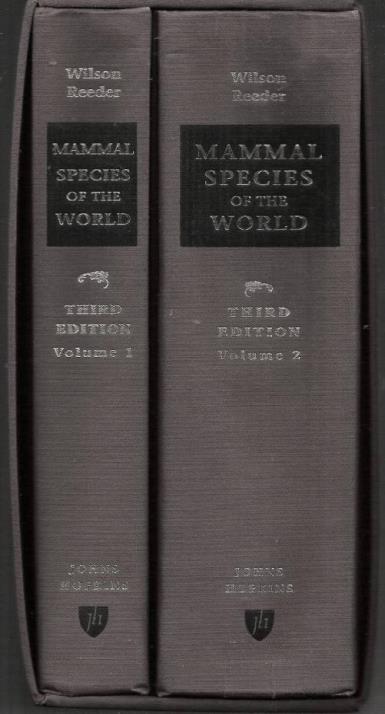 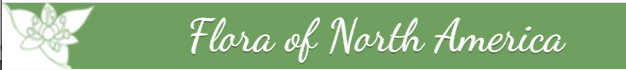 Kartesz 1999

Others
Snakes, Lizards, Alligators, Crocodiles
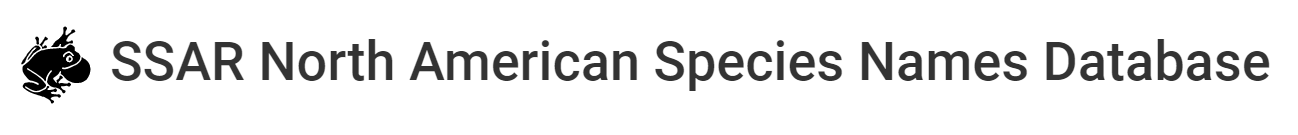 Butterflies
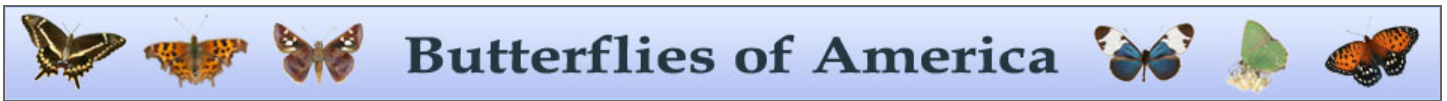 Taxonomic Standards
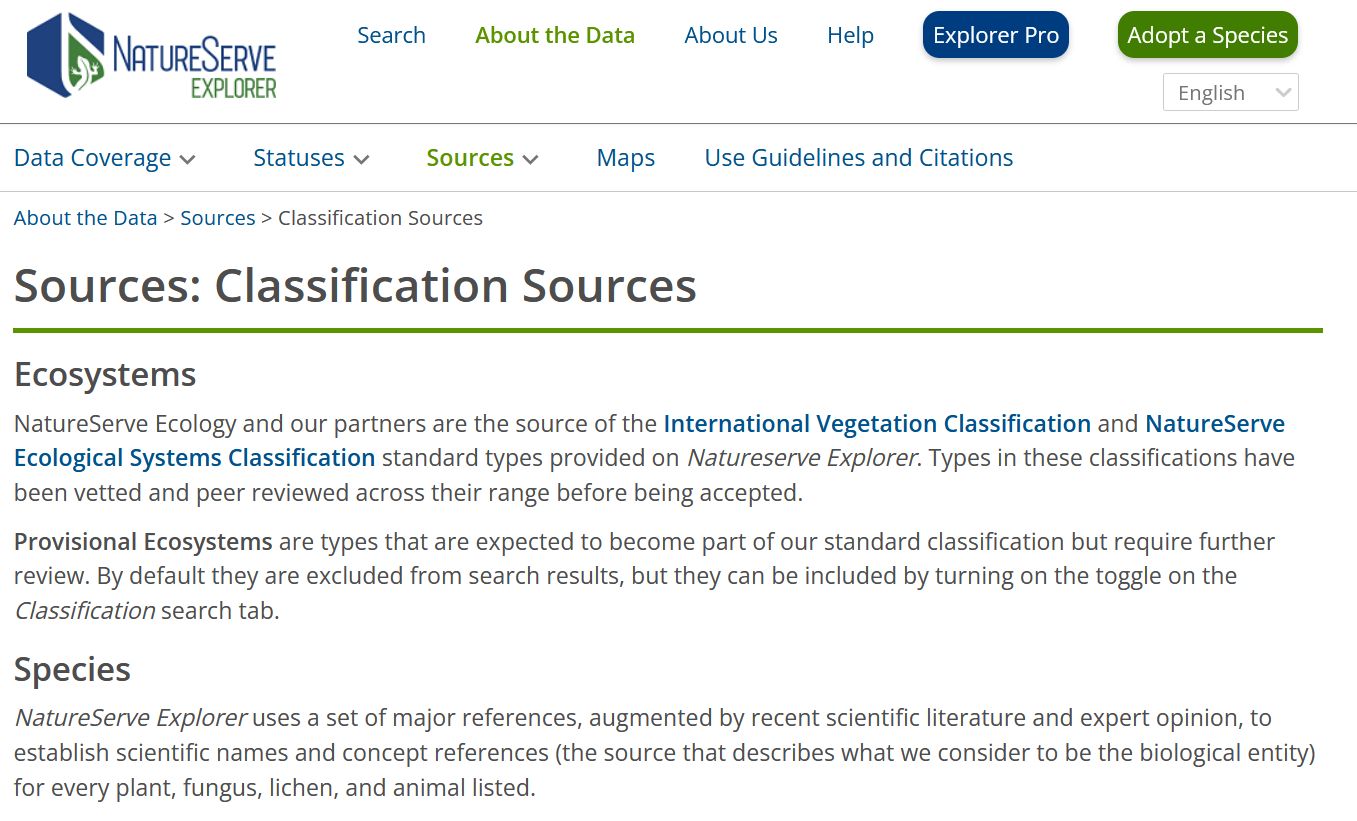 https://explorer.natureserve.org/AboutTheData/Sources/Classification
Biotics and Taxonomy
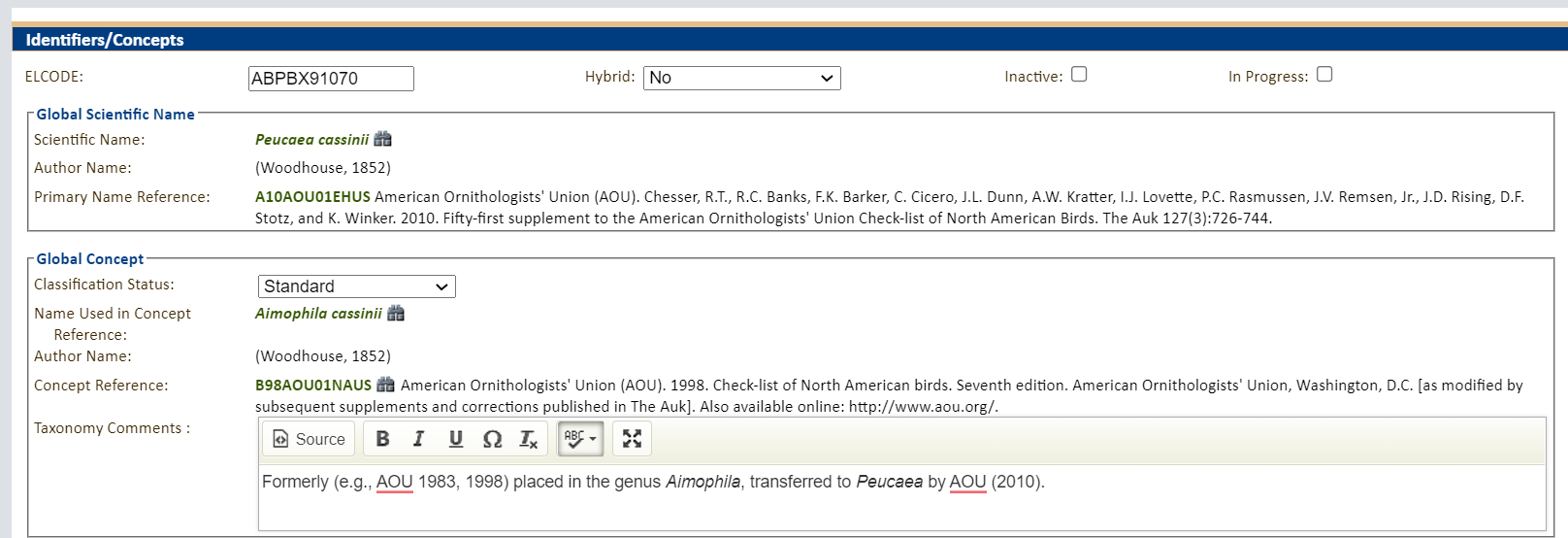 Challenge when Heritage Program follows a different standard
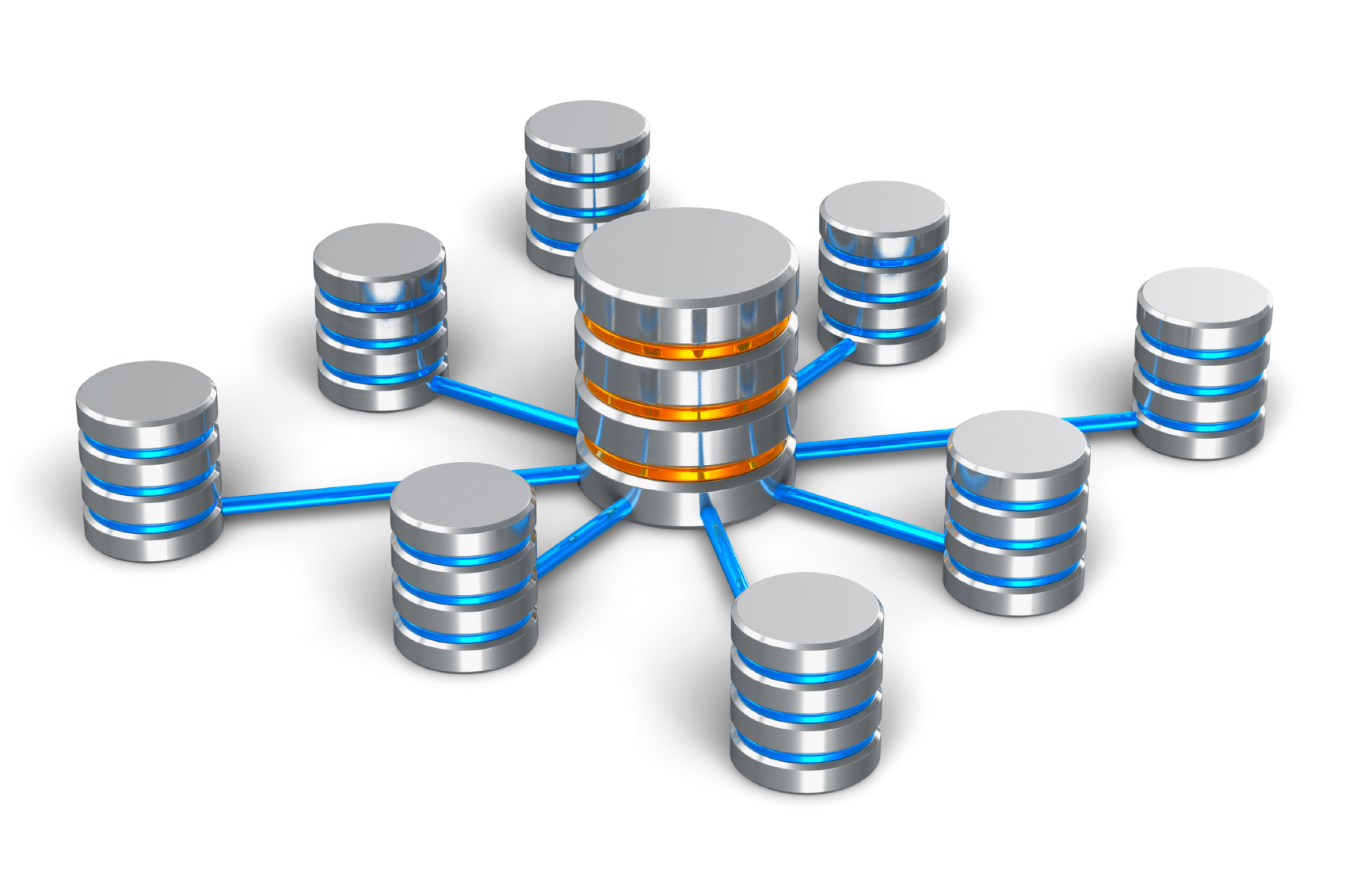 HP
HP
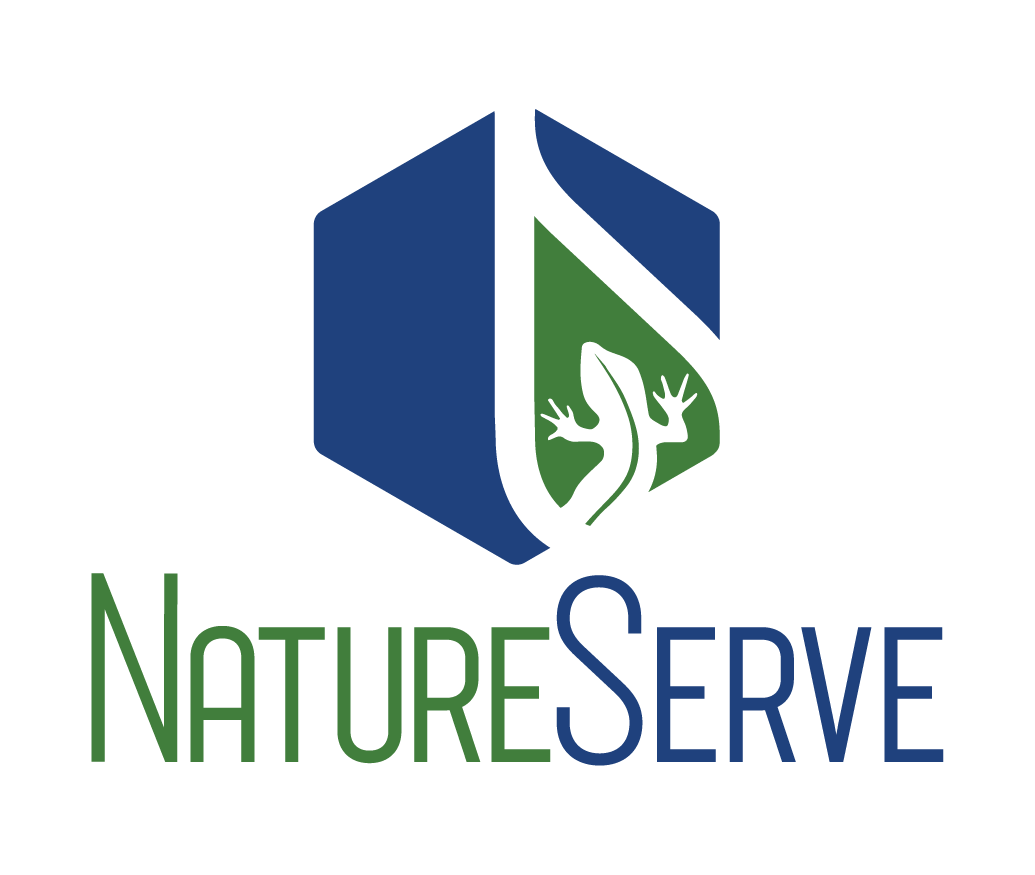 HP
CDC
HP
CDC
HP
CDC
The Taxonomy Tax
Classification Status in Biotics
NatureServe Central is responsible for updating taxonomy in Biotics and creating new elements
[Speaker Notes: Standard , varies according to the pertinent Element type and geographic area. 
Provisional Examples: Newly discovered taxa not yet formally described or not addressed in a standard classification, taxa newly discovered in geographic area covered by standard 
Nonstandard Nonstandard Elements as circumscribed may be included as a part of a standard Element, or may include parts of two or more standard Elements.]
Concepts and Ranks
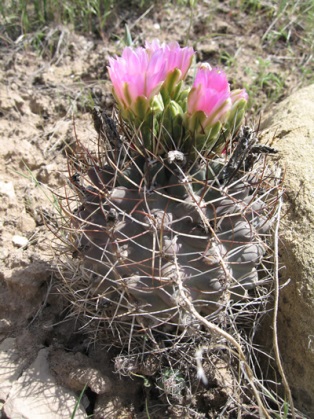 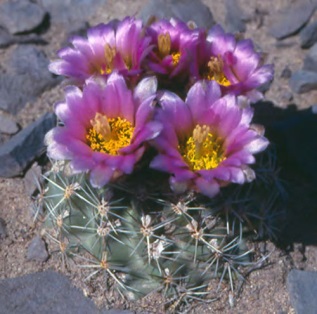 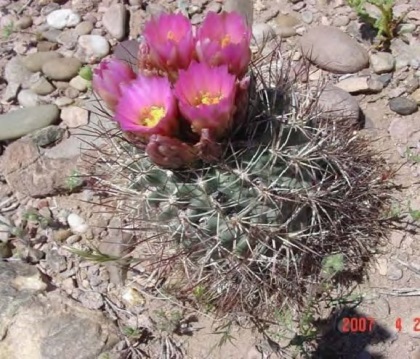 G4
Uinta Basin Hookless Cactus  (Sclerocactus glaucus)
G1
G3G4
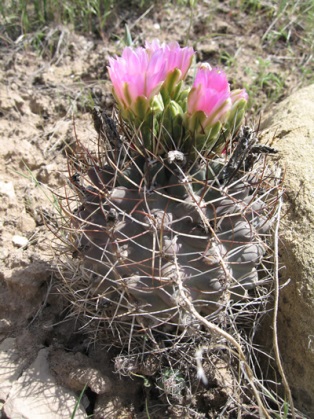 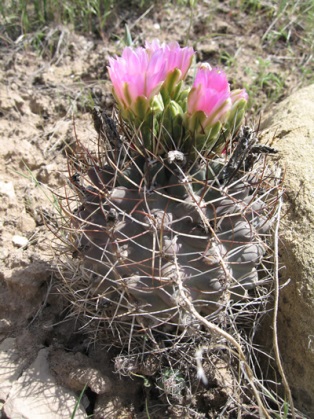 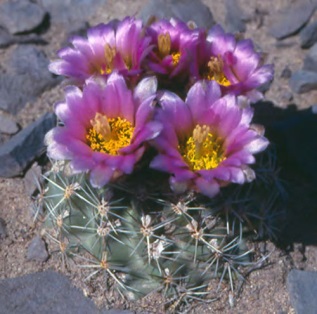 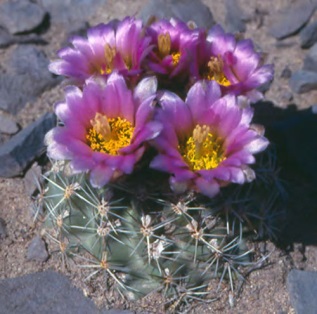 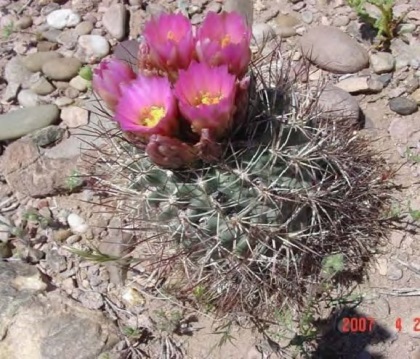 G3
G3
Uinta Basin Hookless Cactus
(Sclerocactus wetlandicus)
Colorado hookless cactus
(Sclerocactus glaucus)
Colorado hookless cactus
(Sclerocactus glaucus)
Pariette cactus
(Sclerocactus brevispinus)
Pariette cactus
(Sclerocactus brevispinus)
G1
Photos left to right by Gina Glenne, Ben Franklin, and Maria Ulloa.
Concepts and Ranks
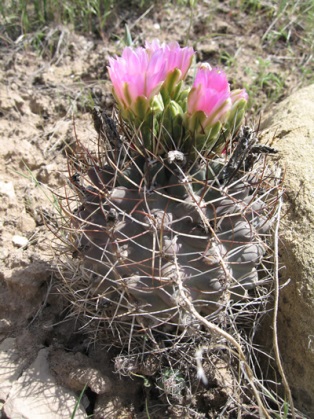 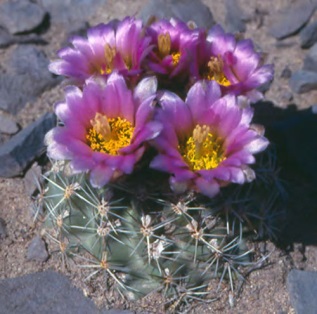 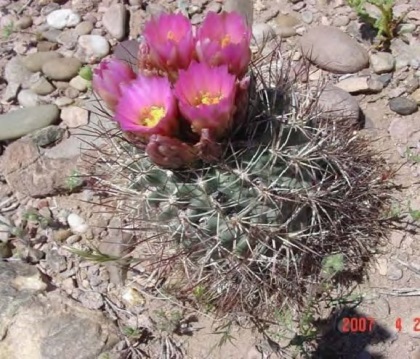 G4
Uinta Basin Hookless Cactus  (Sclerocactus glaucus)
G1
G3G4
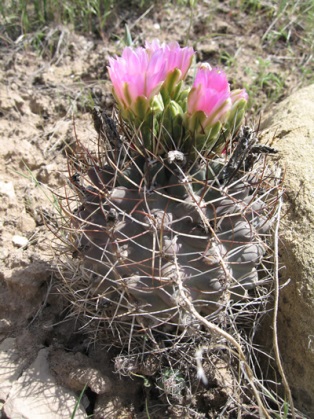 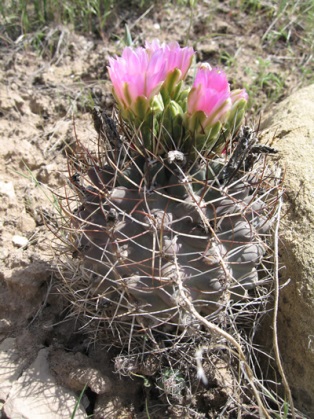 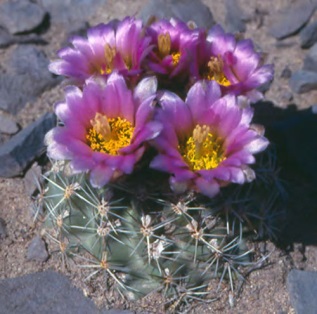 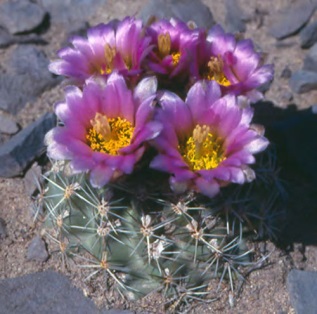 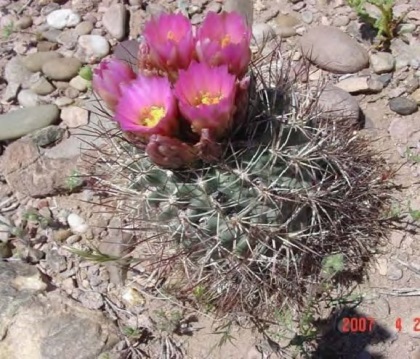 G3
G3
Uinta Basin Hookless Cactus
(Sclerocactus wetlandicus)
Colorado hookless cactus
(Sclerocactus glaucus)
Colorado hookless cactus
(Sclerocactus glaucus)
Pariette cactus
(Sclerocactus brevispinus)
Pariette cactus
(Sclerocactus brevispinus)
G1
Photos left to right by Gina Glenne, Ben Franklin, and Maria Ulloa.
[Speaker Notes: Now let’s look at what happens behind the scenes in Biotics, focusing on the bottom 2 rows here.]
What Happens in Biotics When There is a Split?
Element ID: 161086
Element ID: 128221
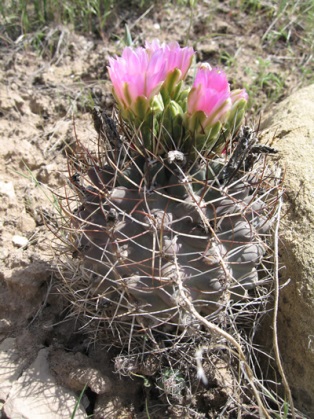 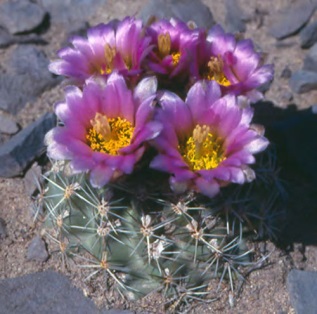 Colorado hookless cactus
(Sclerocactus glaucus)
Pariette cactus
(Sclerocactus brevispinus)
Photos left to right by Gina Glenne, Ben Franklin, and Maria Ulloa.
What Happens in Biotics When There is a Split?
“Lineage Tracking”
Element ID: 161086
Element ID: 128221 (Inactivated)
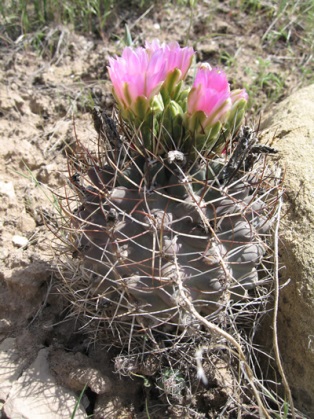 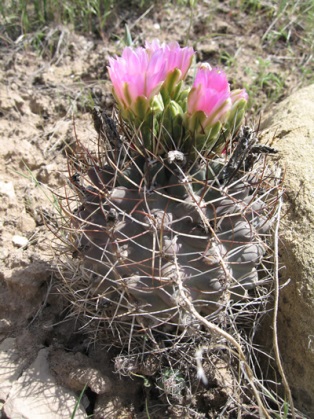 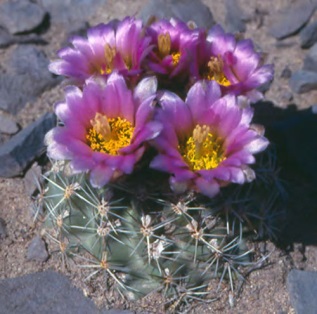 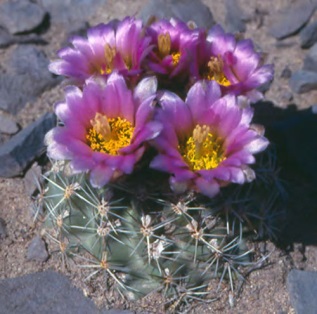 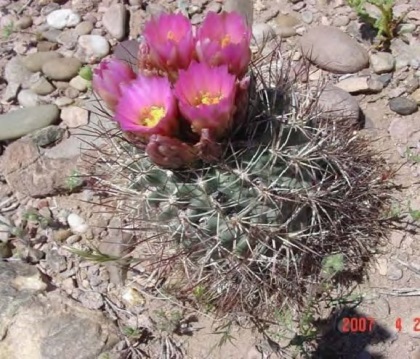 Uinta Basin Hookless Cactus
(Sclerocactus wetlandicus)
Colorado hookless cactus
(Sclerocactus glaucus)
Colorado hookless cactus
(Sclerocactus glaucus)
Pariette cactus
(Sclerocactus brevispinus)
Pariette cactus
(Sclerocactus brevispinus)
Element ID: 817003
Element ID: 832412
Element ID: 161086
Photos left to right by Gina Glenne, Ben Franklin, and Maria Ulloa.
[Speaker Notes: If at least one program still recognized the old S glaucus concept, we would retain it as a nonstandard. We only deactivate it if no one recognizes it.]
Taxonomic updates:	When and Why?
Why?
Member program requests!!
Global rank reviews
Updates in taxonomic standard
Federal listing

When?
Haphazardly and opportunistically
Ongoing task (annual priorities)
Comprehensively Assessed Groups
Plants
Vascular plants
Nonvascular plants*

Fungi
	Lichens*
Animals
	Vertebrates (except marine fishes)
	Mollusks (freshwater mussels, freshwater & terrestrial snails)
	Arthropods
		Crayfishes
		Fairy, clam, & tadpole shrimps
		Insects (butterflies, skippers, macro moths, selected beetles, stoneflies, caddisflies, 					mayflies, dragonflies, damselflies, selected bees)
* Distribution data incomplete
[Speaker Notes: Why these groups? Conservation priorities, well-enough to be assessed, taxonomic authority available, expert knowledge available for assessments]
Summary
To identify species elements, a scientific name is necessary but not sufficient 
We use concepts in Biotics, indicated by the concept name and reference
Taxonomic standards guide our taxonomic decisions
Communicate with NatureServe about taxonomic issues
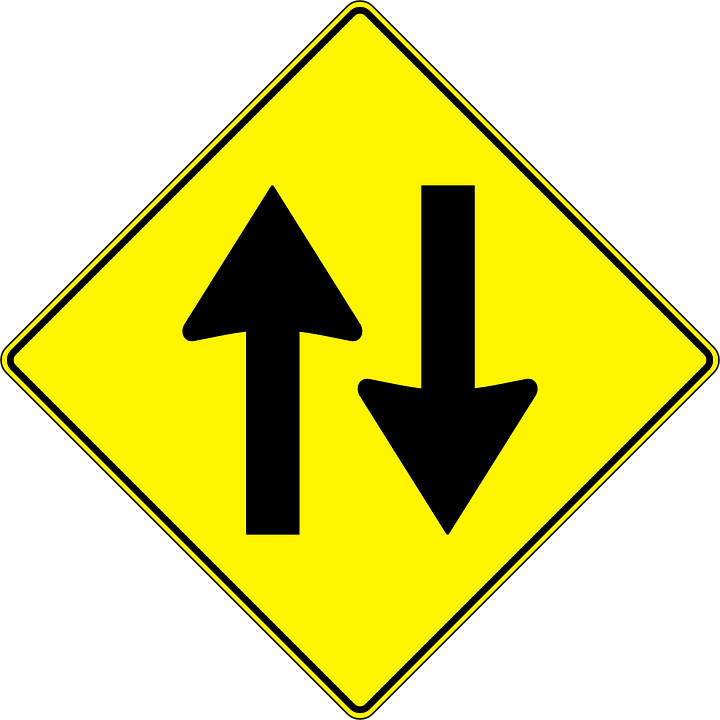